ПРЕПОДАВАТЕЛИ ГКЦ
ΚΑΘΗΓΗΤΈΣ ΜΑΣ
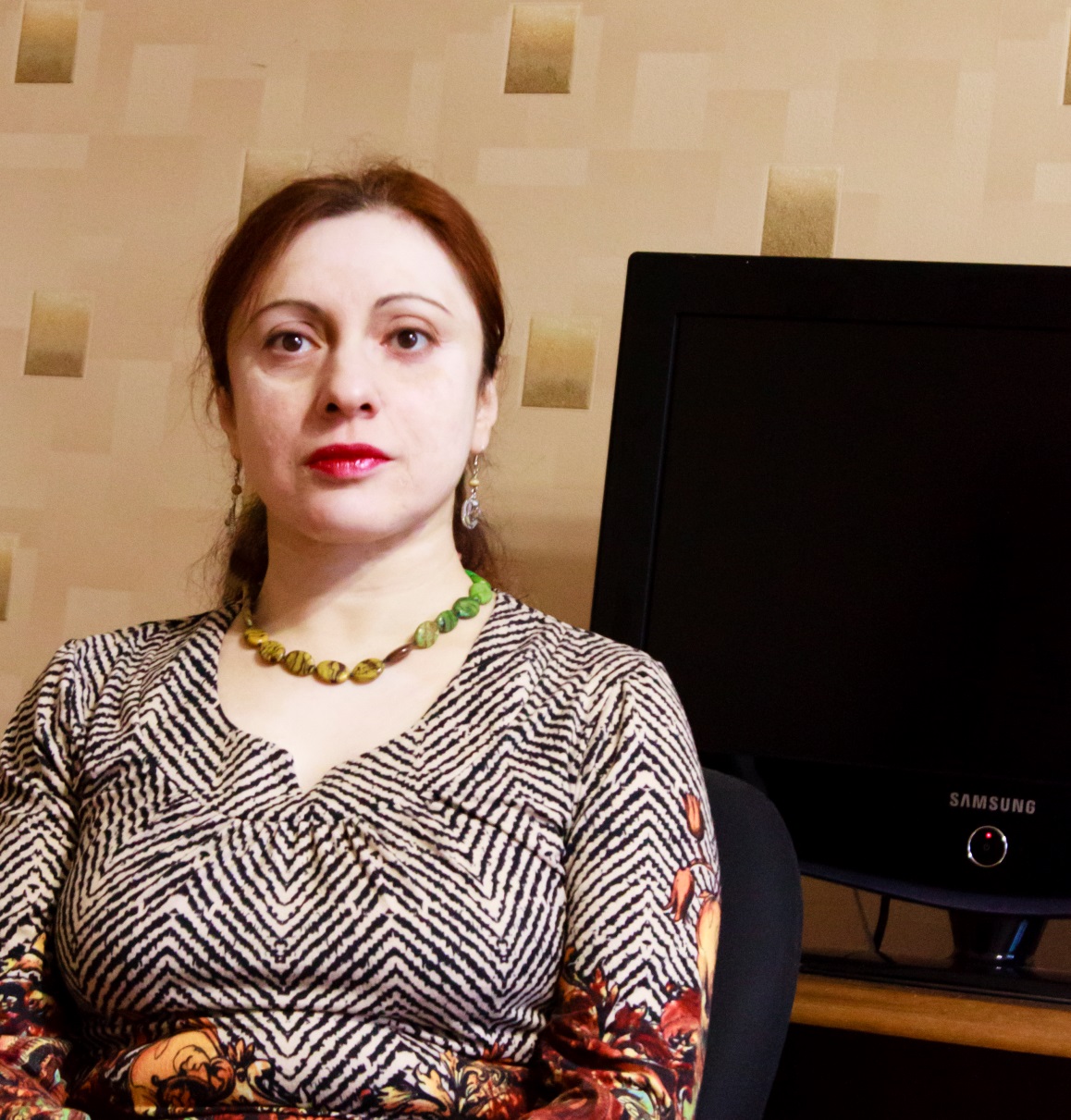 ИРИНА ГЕОРГИЕВНА БЕЛЕЦКАЯ
Ειρήνη Μπελέτσκαγια
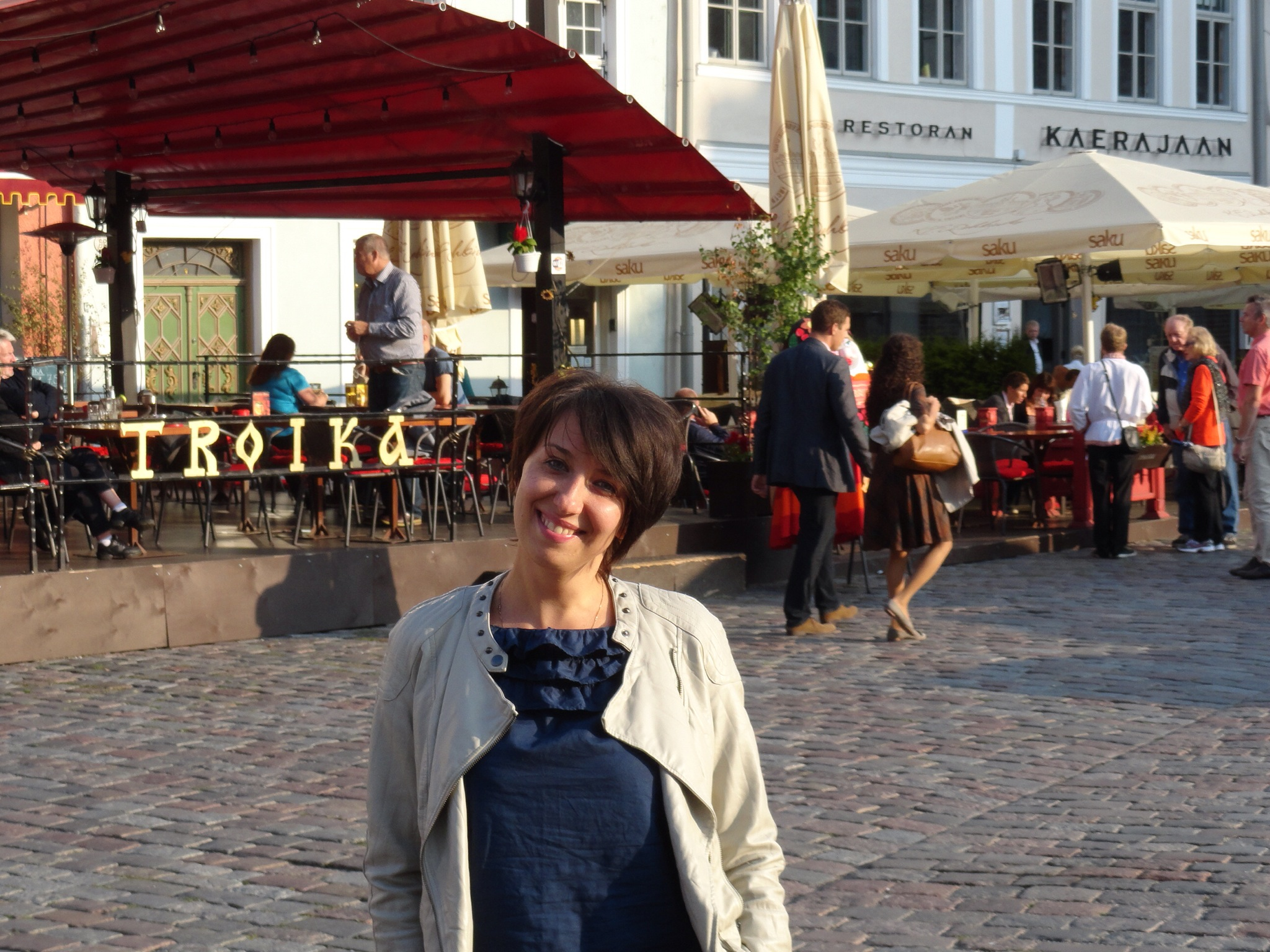 Алла Павловна Сутырина
Σουτύρινα Άλλα
Анна Александровна Бечина
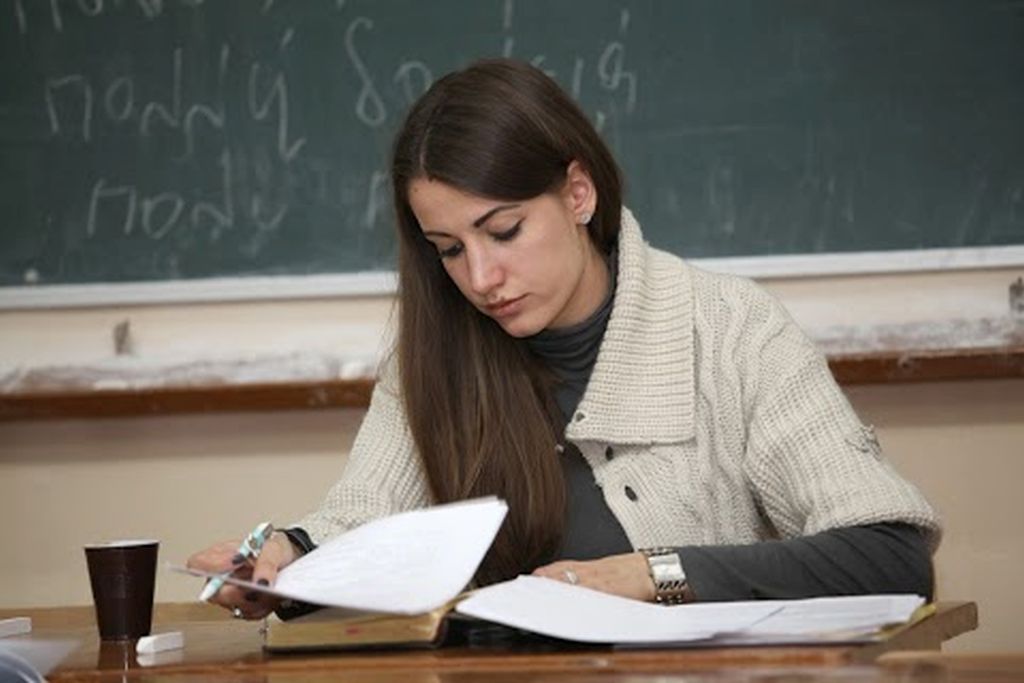 Άννα Μπέτσινα
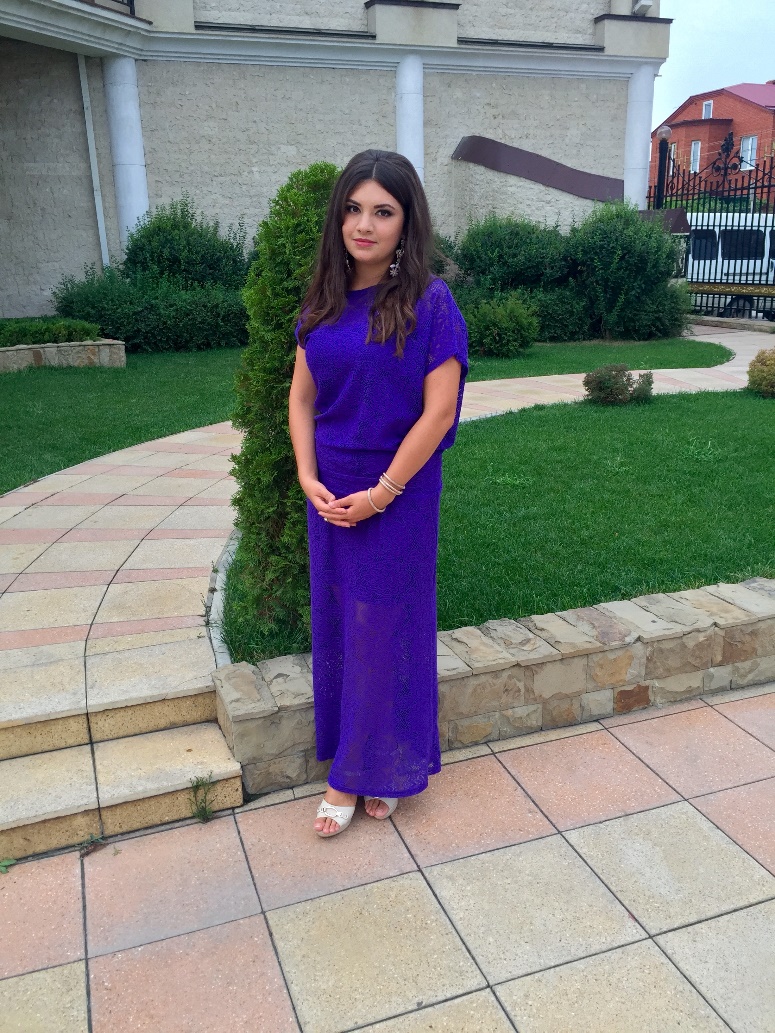 Динара Абдукеримовна Гаджикеримова
Ντινάρα Γκαντζικερίμοβα
Алексей Юльевич 
Гришин
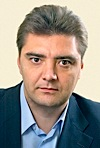 Αλεξέι Γκρίσιν
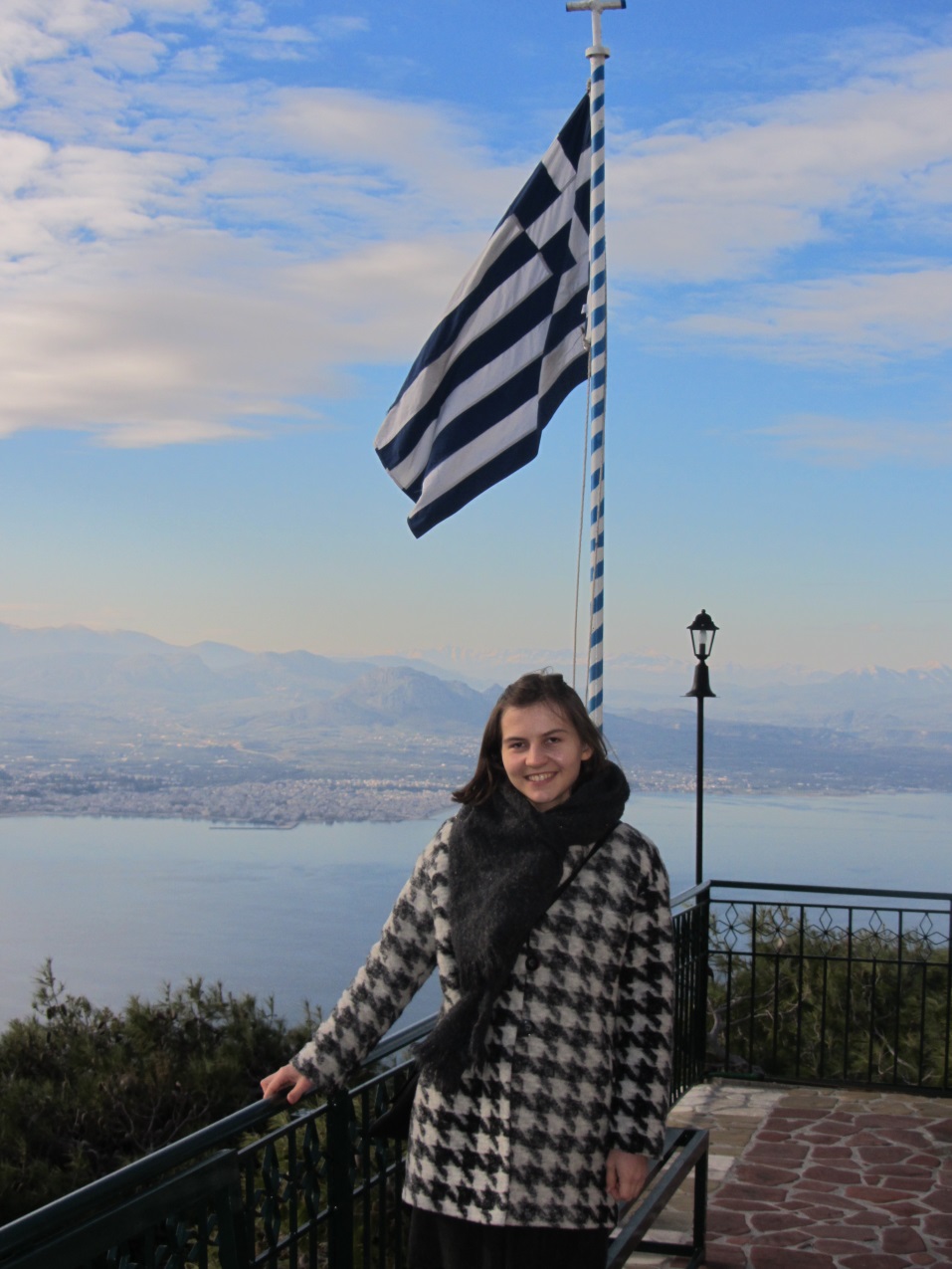 Елизавета Сергеевна Онуфриева
Ελισάβετ Ονουφρίεβα
Дмитрий Алексеевич Гришин
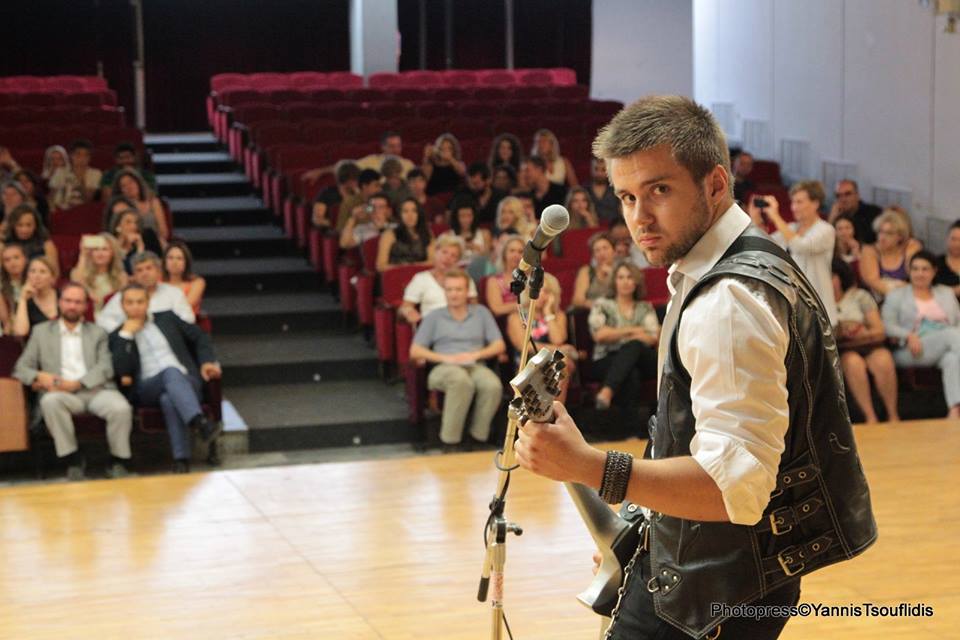 Δημήτριος Γκρίσιν
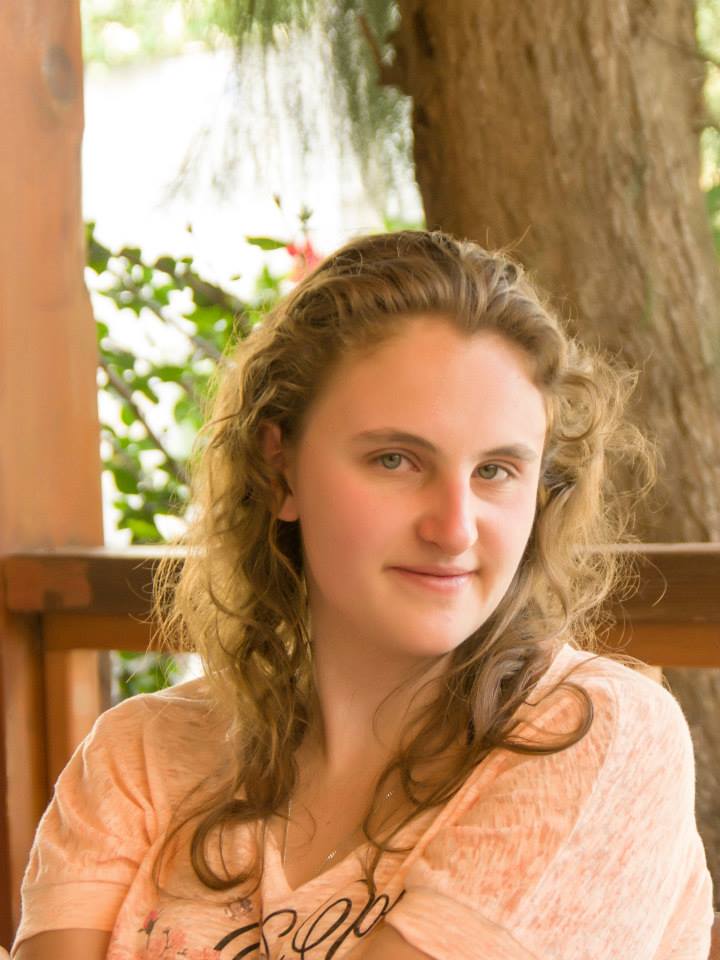 Александра Александровна Дудникова
Αλεξάνδρα  Ντούντνικοβα
Бондаренко Василий Юрьевич
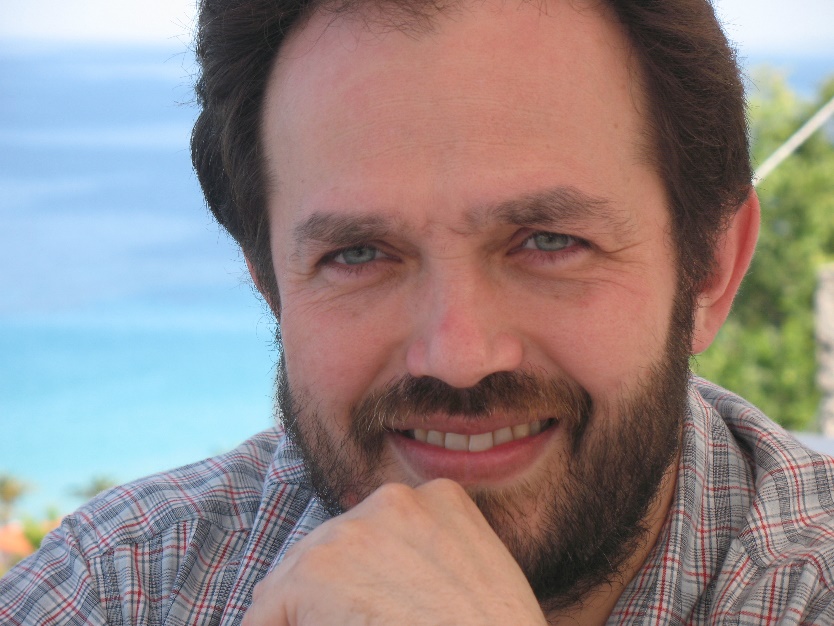 Βασίλιος Μπονταρένκο
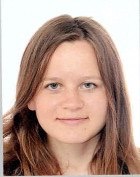 Анастасия Александровна Жихарева
Αναστασία Ζίχαρεβα
Сергей Владимирович Рыбаков
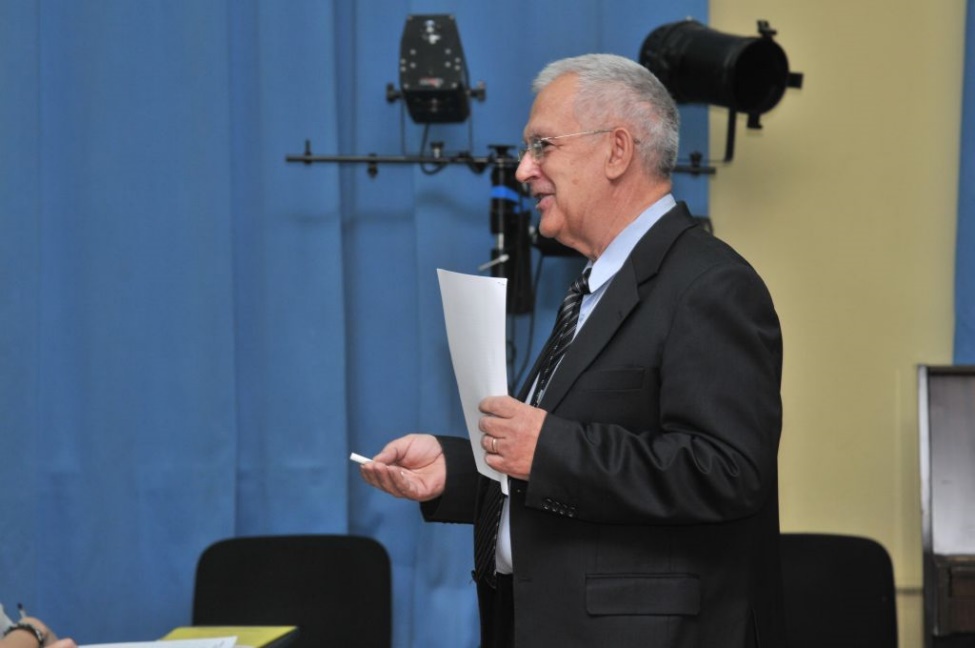 Σεργκέι Ριμπακόβ
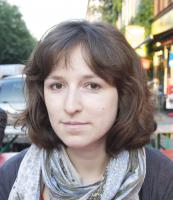 Мария Владимировна Гринберг
Μαρία Γκρίνμπεργκ
Петрос Калогеропулос
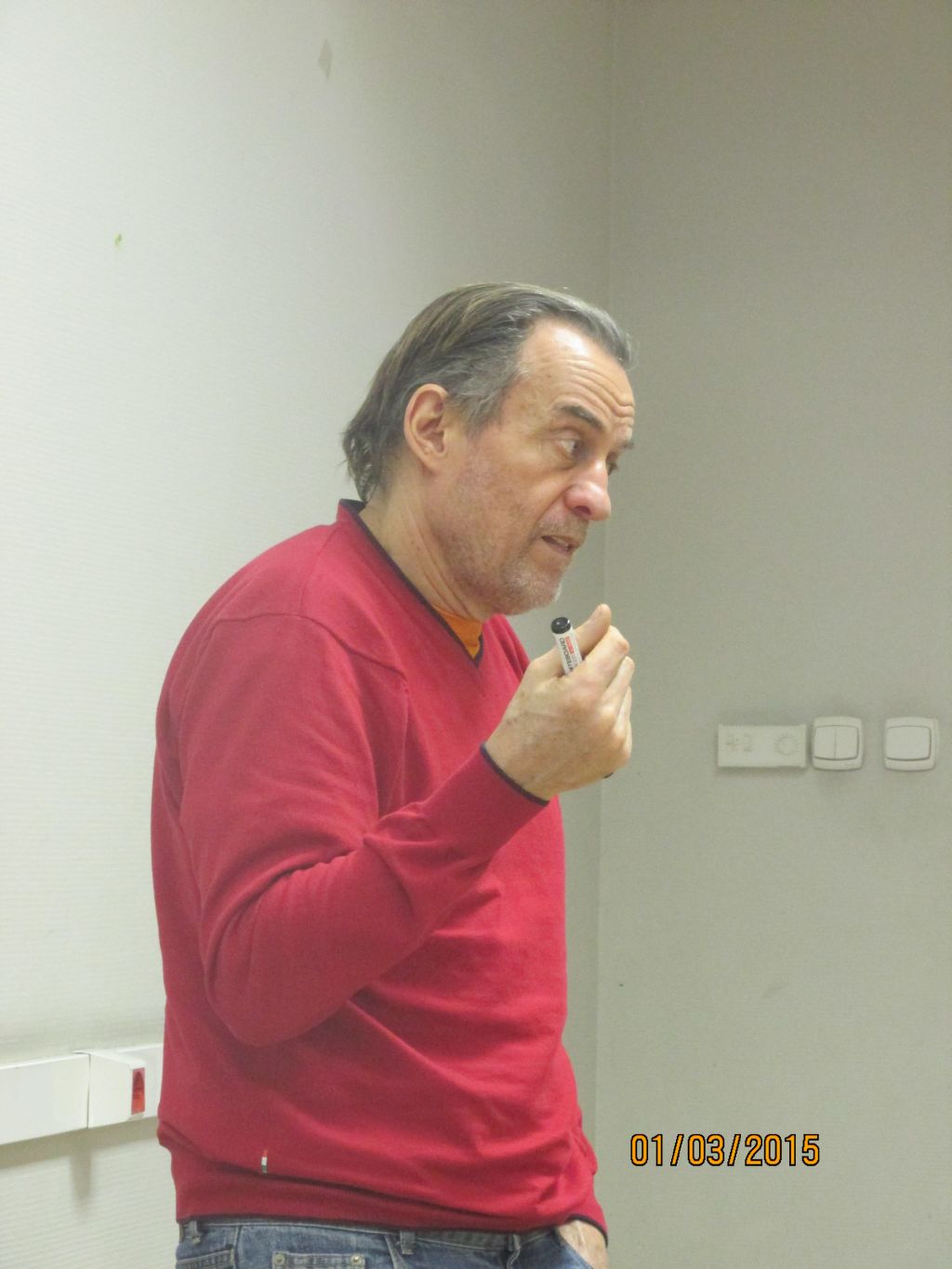 Πέτρος Καλογερόπουλος
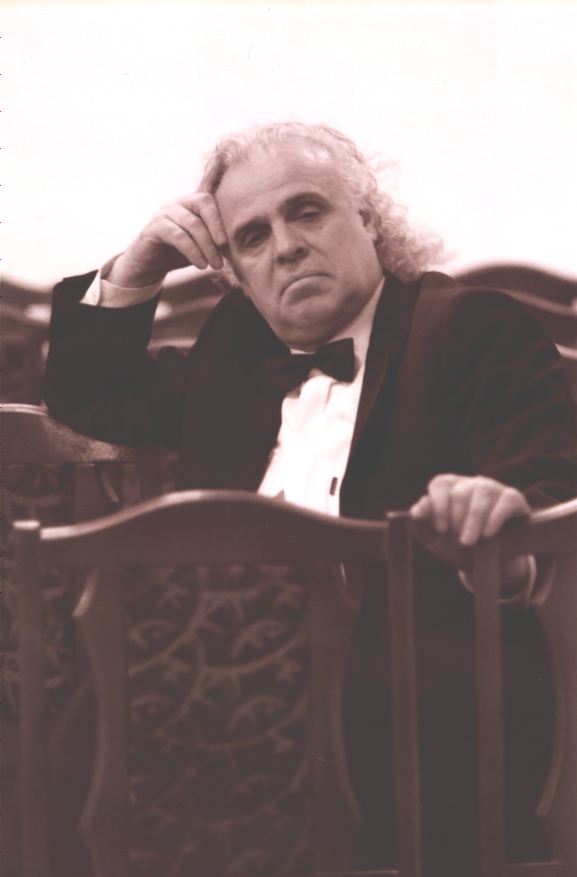 ГЕОРГИЙ ВЛАДИМИРОВИЧ ЧЕРВИНСКИЙ
Γκεόργκι Τσερβίνσκι
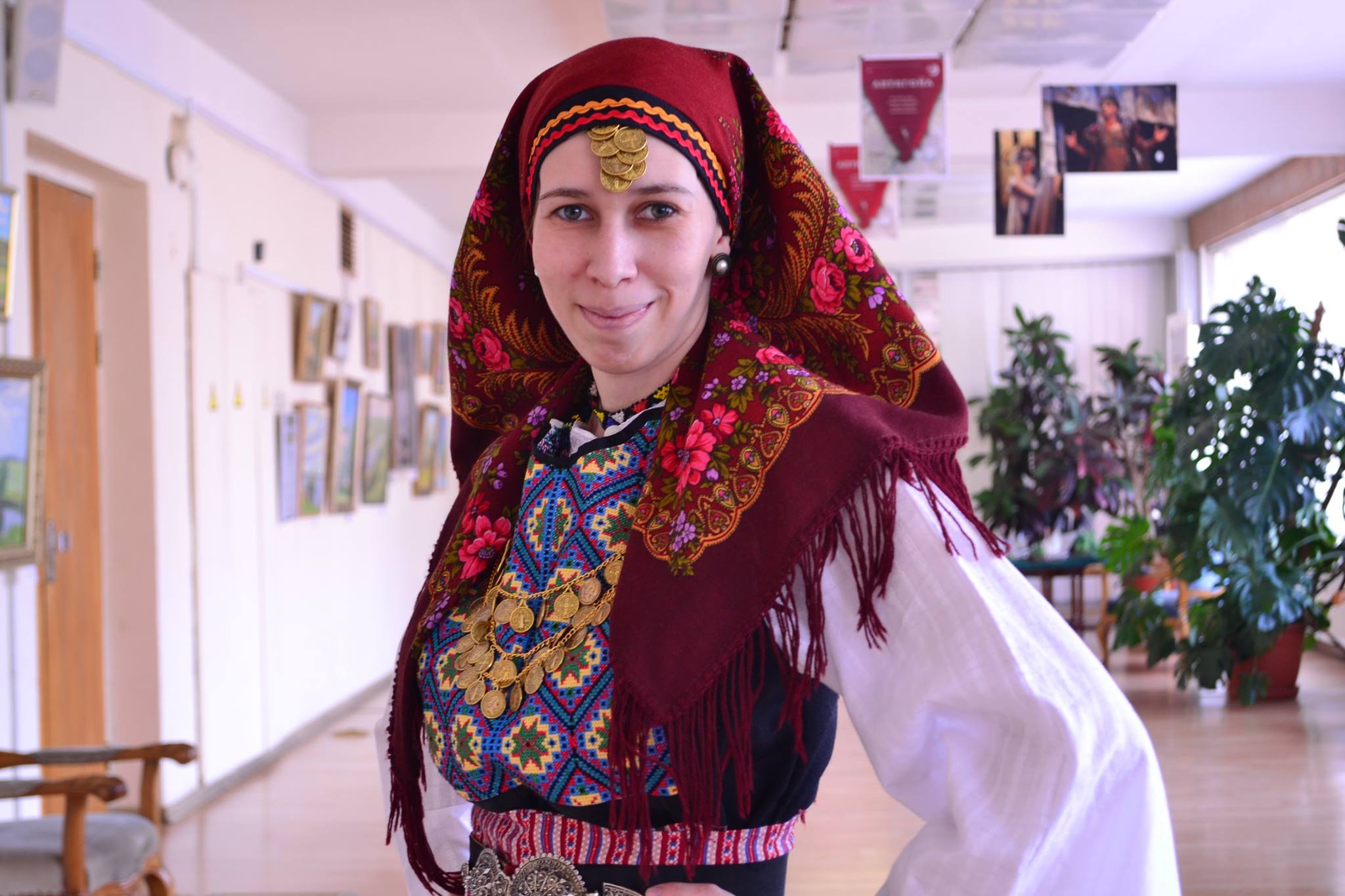 Татьяна Черная
Τατιάνα Τσόρναγια
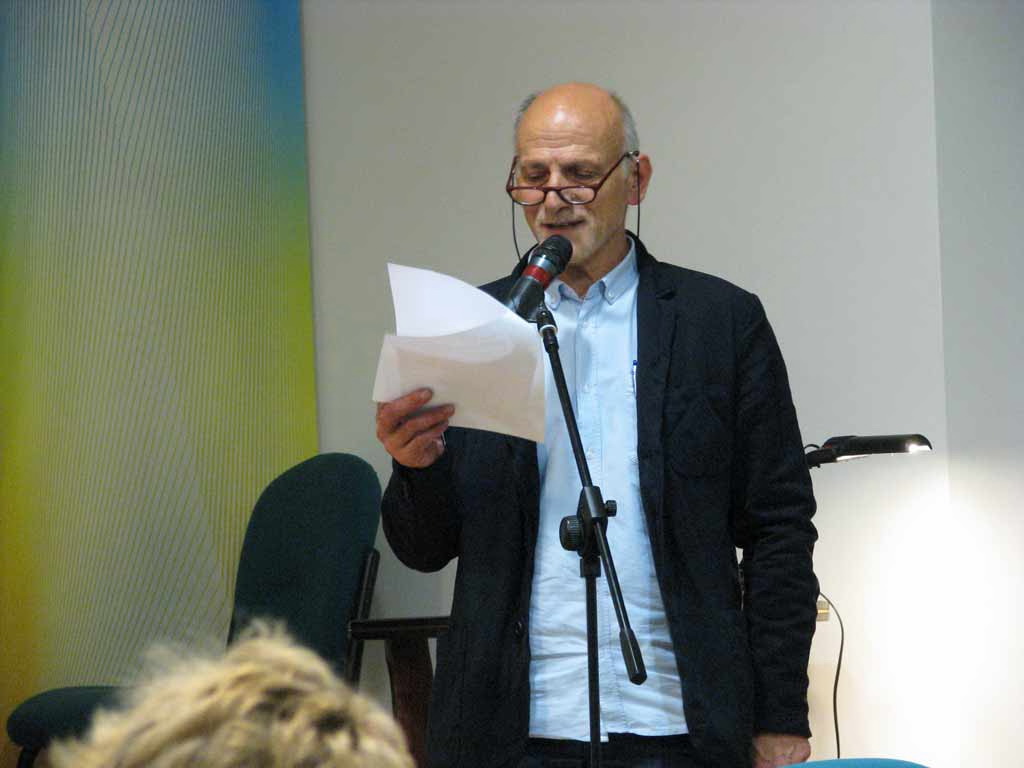 Йоргос 
Панагопулос
Γιώργος Παναγόπουλος
Ольга Танчева
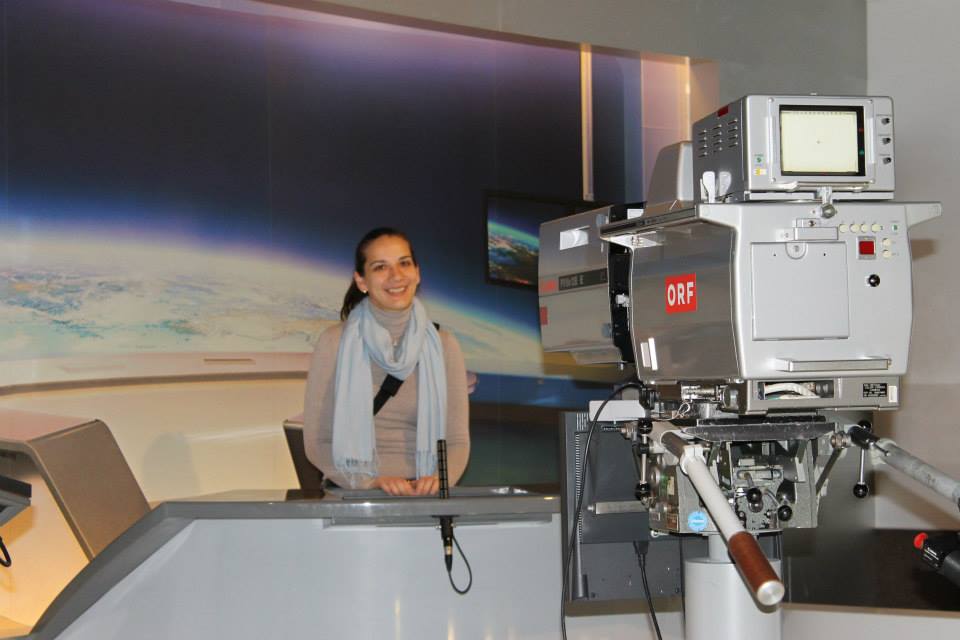 Όλγα Τάντσεβα
Инесса Эфремиду
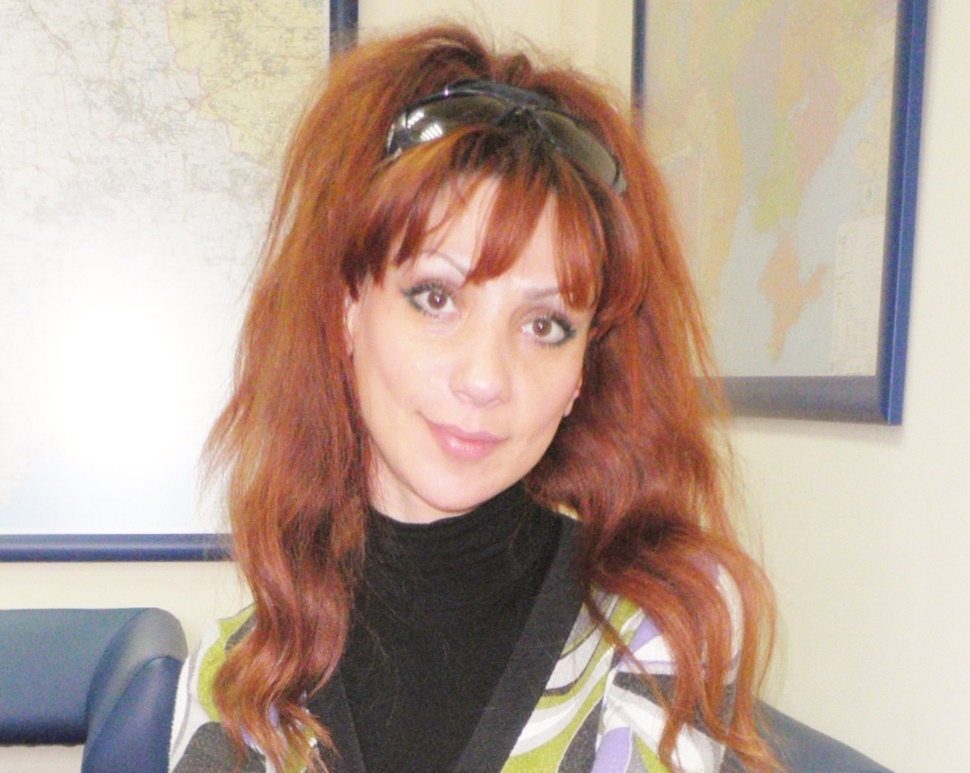 Ινέσσα Εφρεμίδου
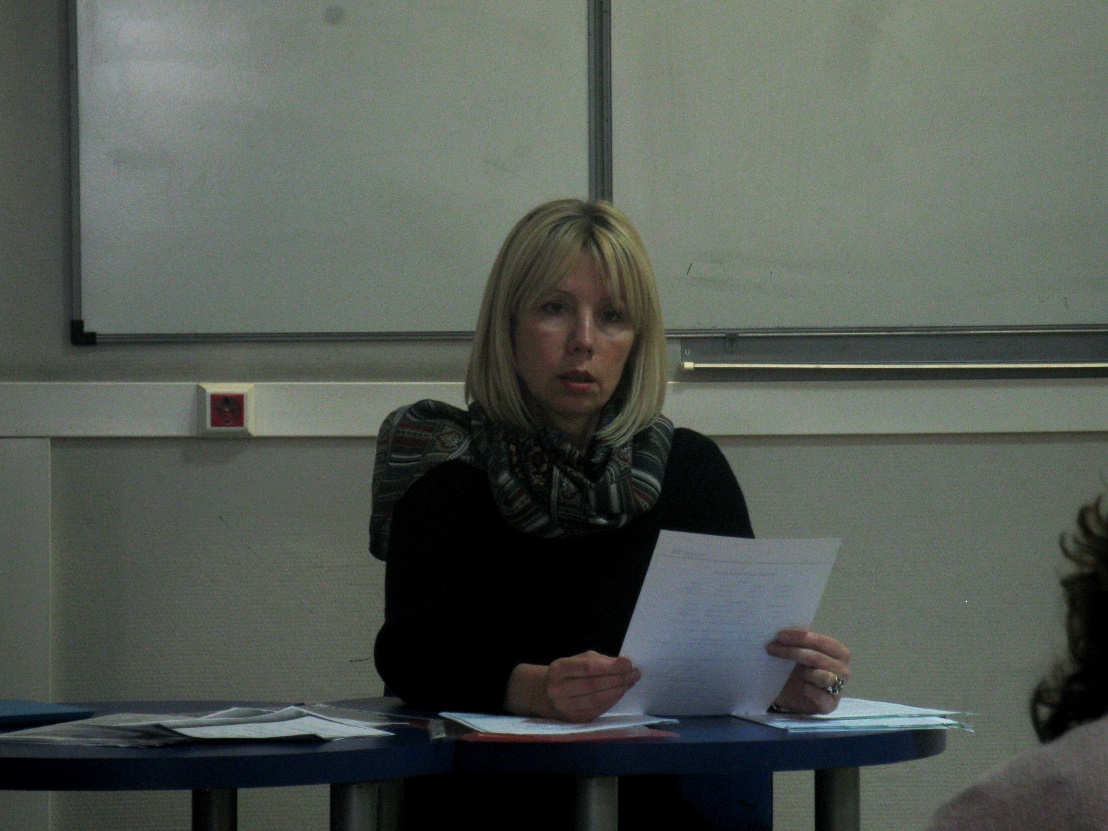 Наталья Борисовна Абгарян
Νατάλια
Αμπγκαριάν
Диана Парисовна
 Иоакеимиди
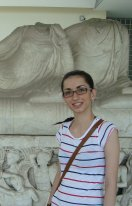 Διάνα Ιωακειμίδη
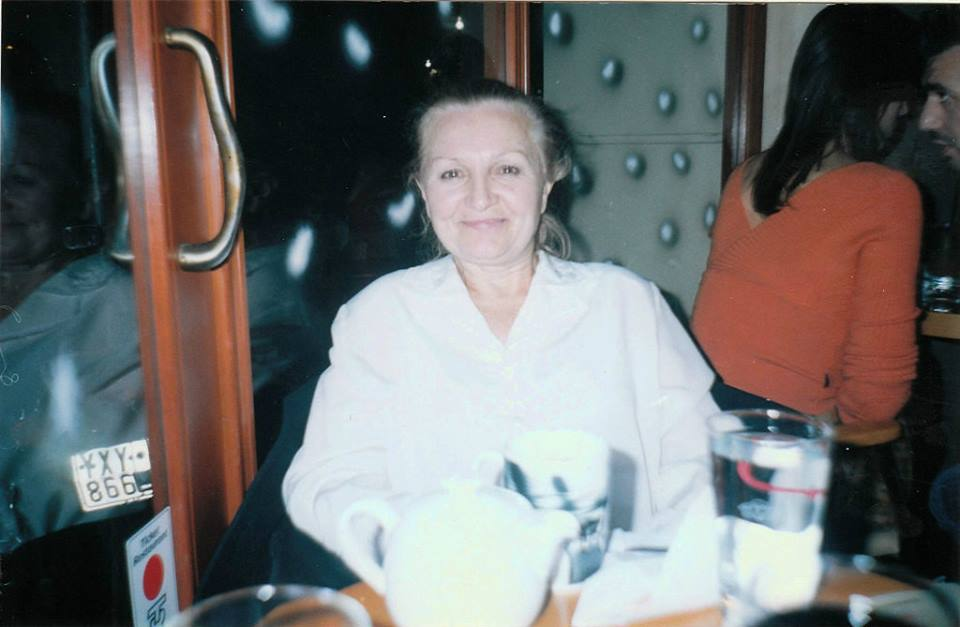 София Витальевна
Полихрониду
Σοφία Πολυχρονίδου
Димитриос Куюмтзоглу
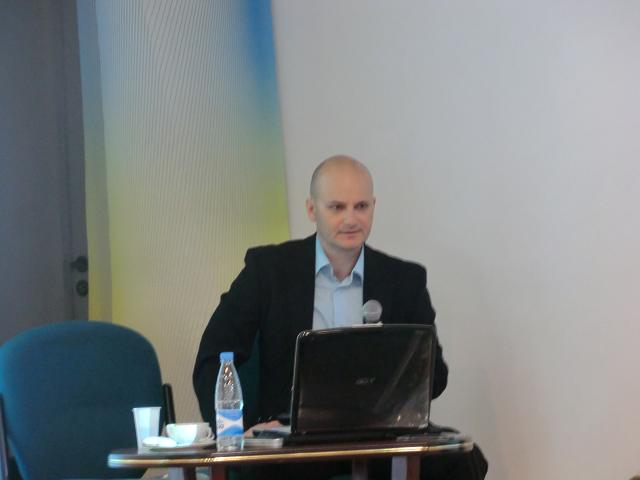 Δημήτριος Κουγιουμτζόγλου
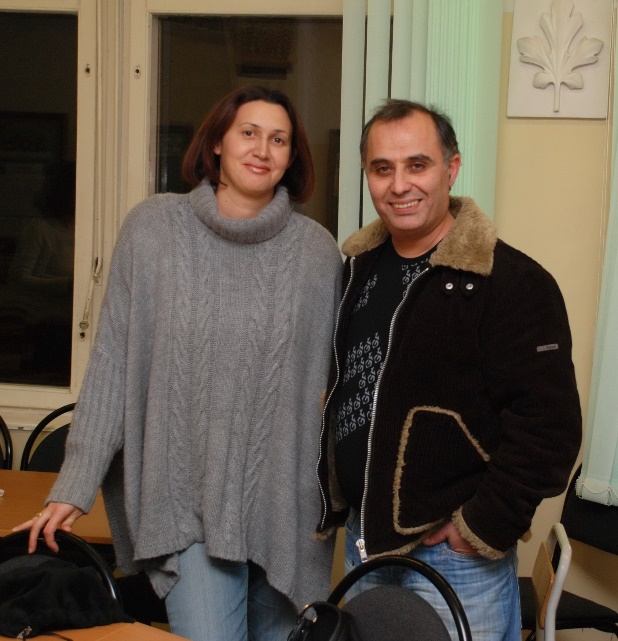 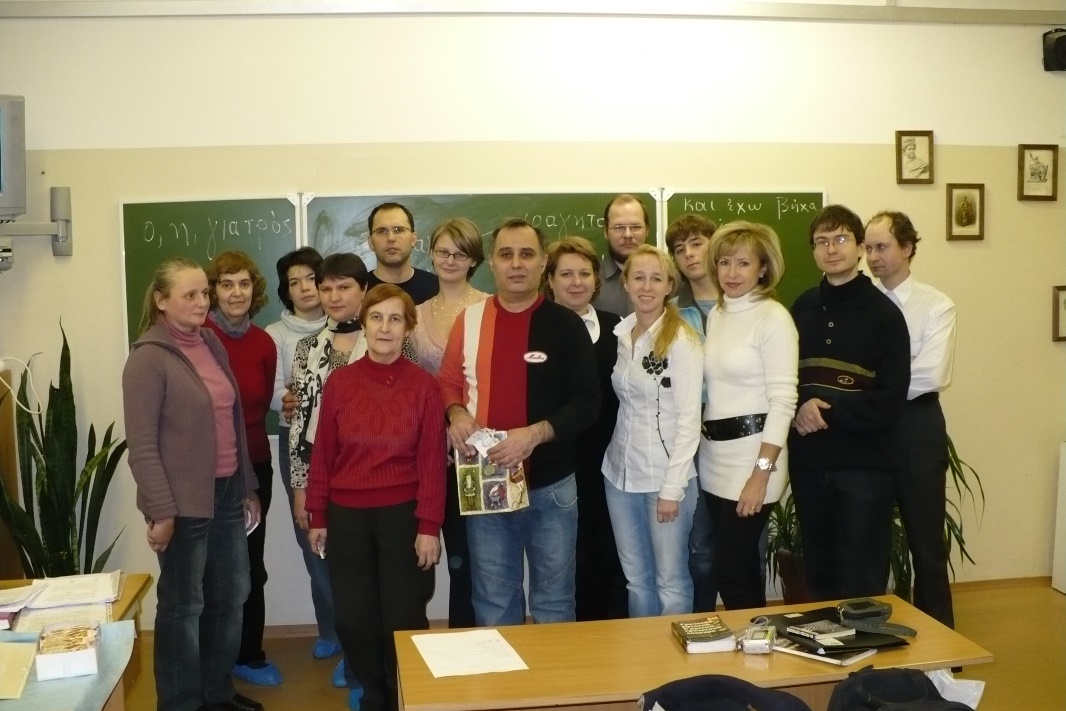 Никос Андрианопулос
Νίκος Ανδριανόπουλος
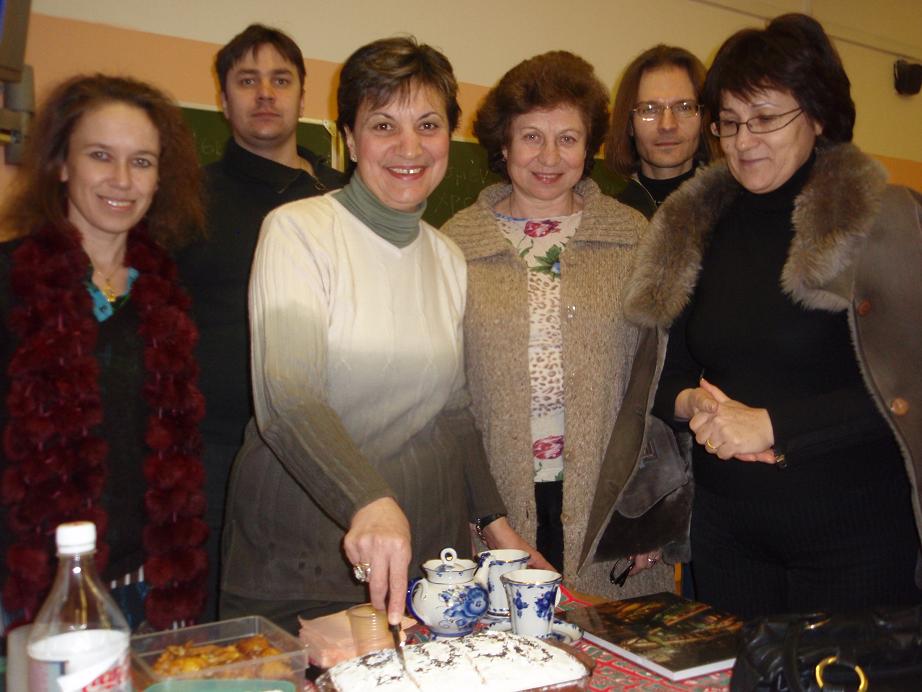 Хрисула Стелла-Вулгараки
Χρυσούλα Στέλλα-Βουλγαράκη
Константиа Цониду-Карабадзаки
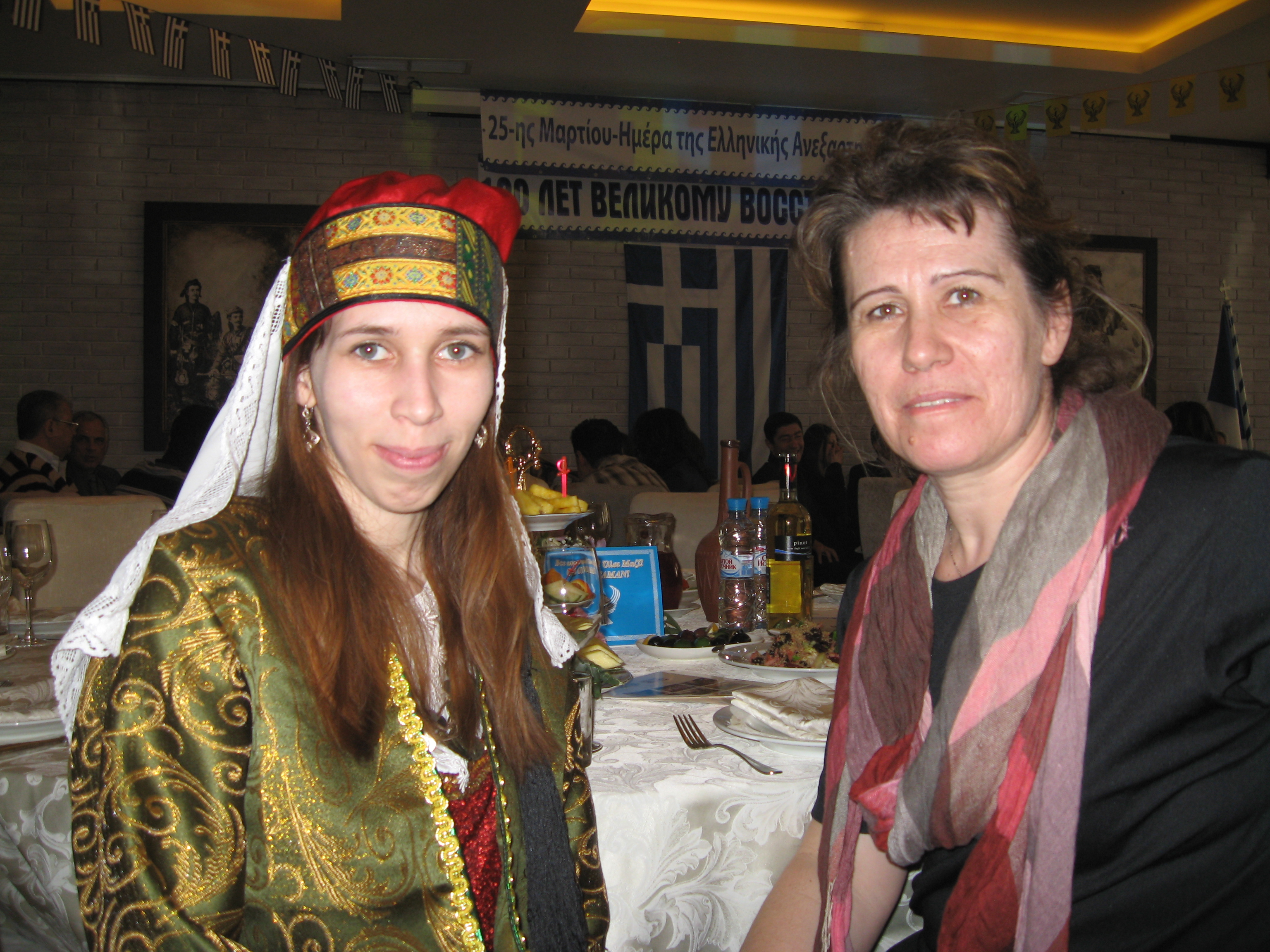 Κωνσταντίας Τσονίδου-Καραμπατζάκη
Елена Глар
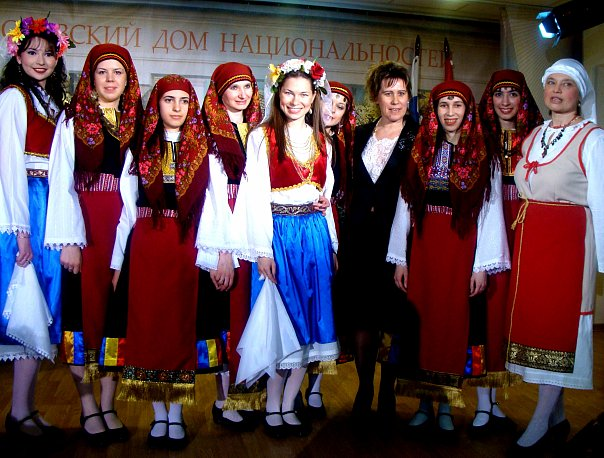 Έλενα Γκλαρ
Анна Александровна 
Соснина
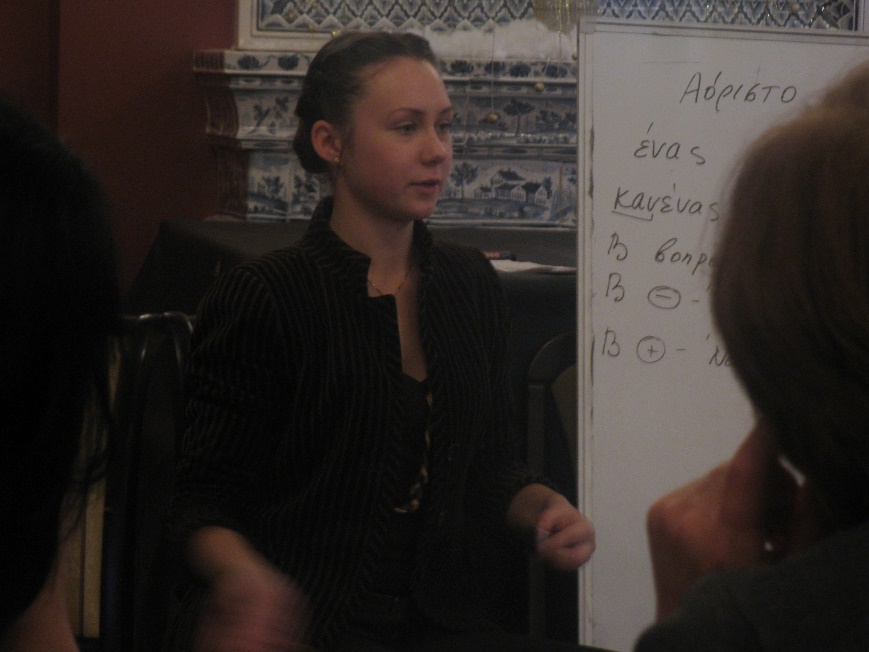 Άννα Σοσνινά
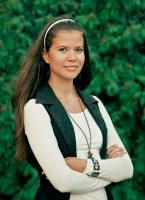 Анна
Ульянова
Άννα
Ουλγιάνοβα
Наталья Владимировна
 Митрофанова-Сталь
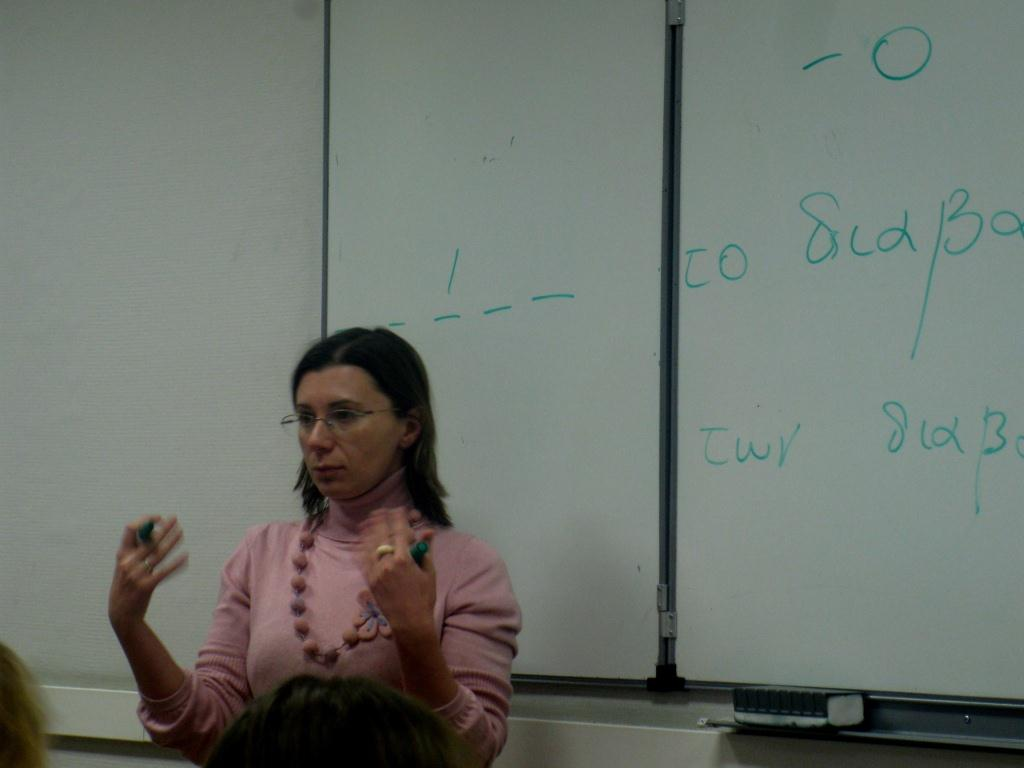 Νατάλια Μιτροφάνοβα-Στάλ
Екатерина Минахина
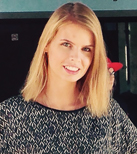 Αικατερίνη Μιχάνινα
Михаил Аргирис
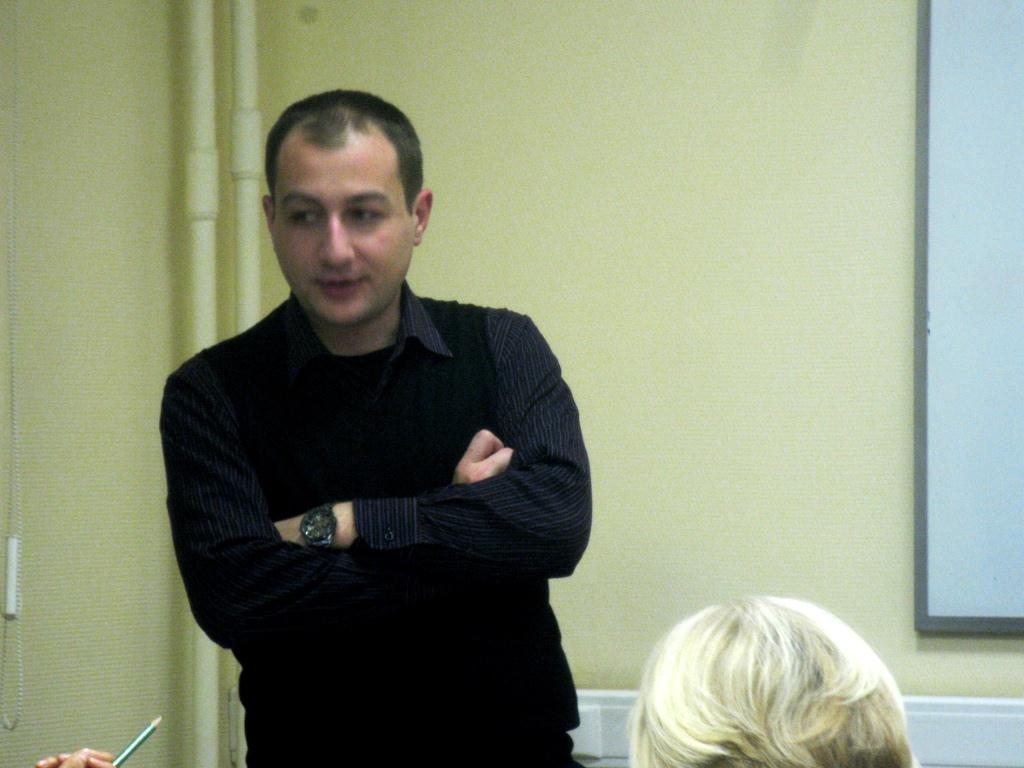 Αργύριος Μιχαήλ
Димитрис Кирьяку
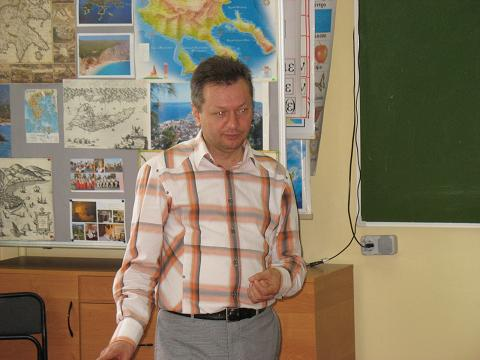 Δημήτρης Κυριακού
Ольга Кравцова
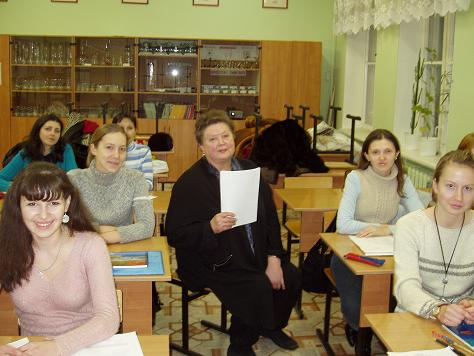 Όλγα Κραβτσόβα
Александра Горбачева
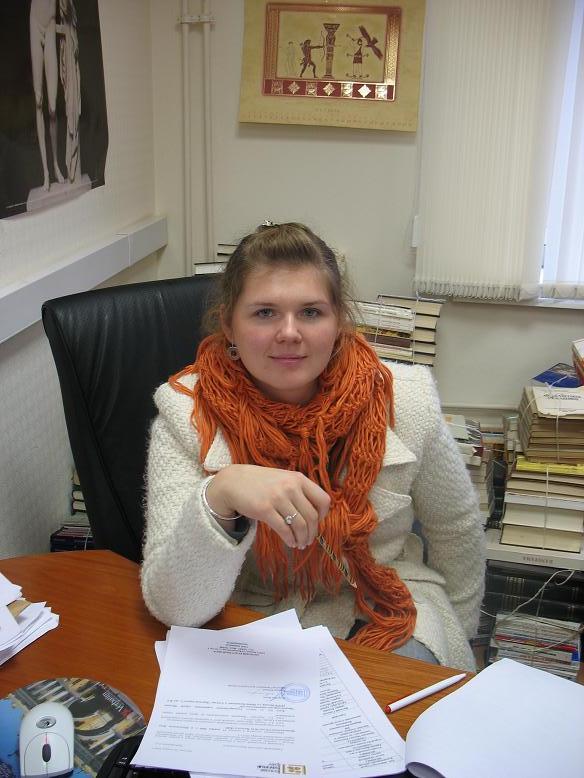 Αλεξάνδρα Γκορμπατσόβα
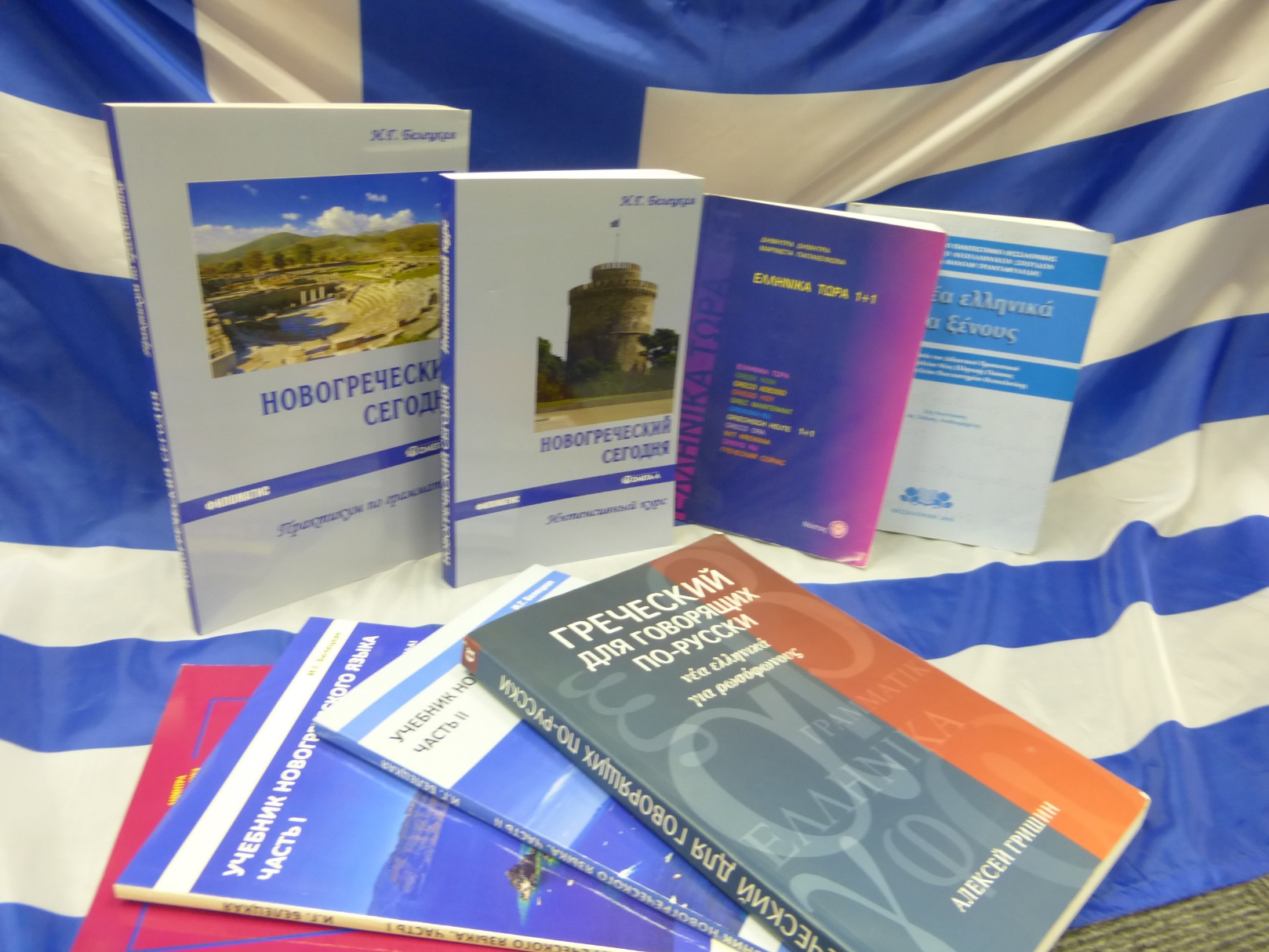